QRC 001 – EXACT – Comment demander la création d’un contractant ? Comment demander la création d’un contractant ?
Un contractant est une entreprise extérieure, liée à Elia par un contrat. 
Un sous-traitant est une entreprise extérieure, liée à un autre contractant par un contrat. Le contractant principal a la responsabilité d’informer Elia des sous-traitants qu’il emploie et par conséquent, de s’assurer que ses sous-traitants sont également en ordre de certification. 
La demande de création d’un contractant peut se faire de cette manière : 
Remplir le formulaire 
Envoyer le formulaire au e-spoc à l’adresse e-spoc@elia.be 

Les définitions, rôles et responsabilités des différents intervenants se trouve dans le « QRC 005 – rôles et responsabilités des différents intervenants ». 
Les informations relatives à la création du V-SPOC se trouve dans le « QRC 002 – comment demander la création d’un V-SPOC ? » et celles relatives à la création de l’agent se trouve dans le « QRC 003 – Comment créer un agent? ».
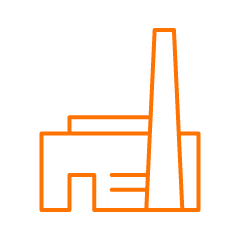 1
QRC 001 – EXACT – Comment demander la création d’un contractant ?
[Speaker Notes: La demande de création d’un contractant --> faut pas rajouter 'et sous-traitant'? Les deux doivent remplir le formulaire non?]
QRC 001 – EXACT – Comment demander la création d’un contractant ? Quelles sont les informations nécessaires pour créer un contractant ou sous-traitant?
Les informations nécessaires sont identiques pour le contractant et pour son sous-traitant. 
Les informations nécessaires pour créer l’entreprise du contractant et/ou de son sous-traitant sont les suivantes: 
Nom de l’entreprise (maximum 40 caractères);
Numéro de TVA; 
Adresse du siège social (rue, numéro, code postal et pays); 
Numéro de téléphone (+xx préfixe du pays émetteur); 
Nom de la succursale (si d’application, peut être une autre localisation ou un département); 
Adresse de la succursale (rue, numéro, code postal et pays - si d’application); 
Numéro de téléphone de la succursale (+xx préfixe du pays émetteur - si d’application).
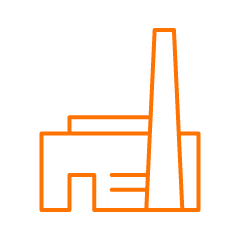 2
QRC 001 – EXACT – Comment demander la création d’un contractant ?
[Speaker Notes: Nom de la succursale: je ne sais pas si cela va être clair pour l'entrepreneur. On n'enlèverais pas cela, et nous on applique simplement le ville?]
QRC 001 – EXACT – Comment demander la création d’un contractant ? Comment modifier les données de l’entreprise ?
Les changements telles que la modification du nom de l’entreprise et/ou l’ajout ou la suppression d’une succursale se font uniquement via le e-spoc. 
Pour changer les informations relatives à l’entreprise telles que le nom, l’adresse ou les succursales : 
Le V-SPOC peut faire la demande par mail à e-spoc@elia.be
Une fois que l’e-spoc recevra le mail, celui-ci procédera à la modification.
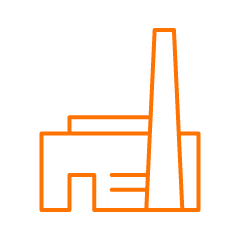 3
QRC 001 – EXACT – Comment demander la création d’un contractant ?